Amplifying Individual Voices for a Collective Goal
Sandra Meola
Director
Coalition for the Delaware River Watershed
118 W. State Street, Trenton, NJ 08608 | (609) 427-3007 | www.DelRiverWatershed.org
The Delaware River Watershed
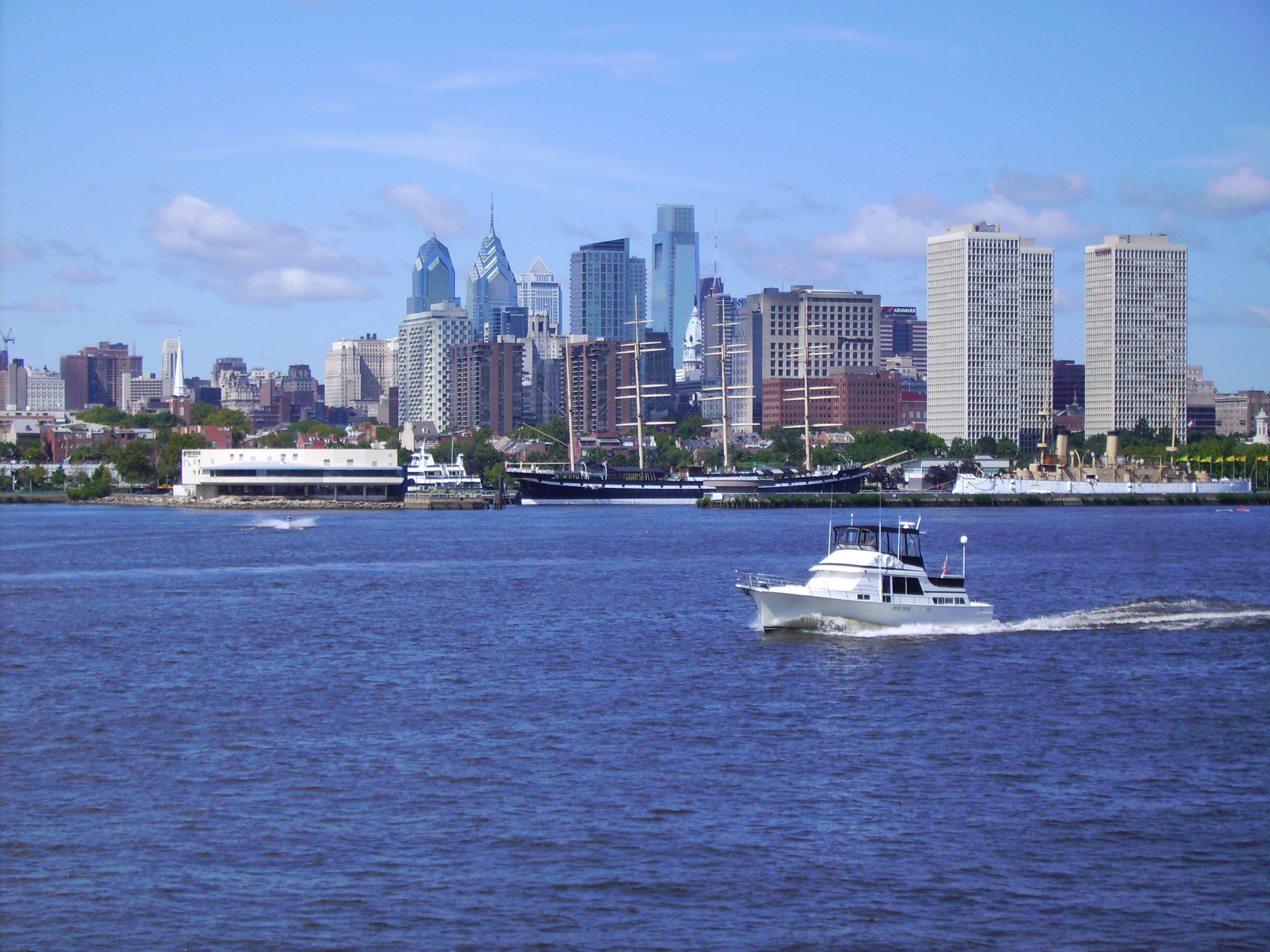 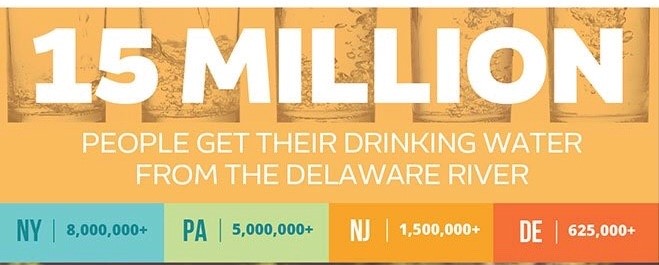 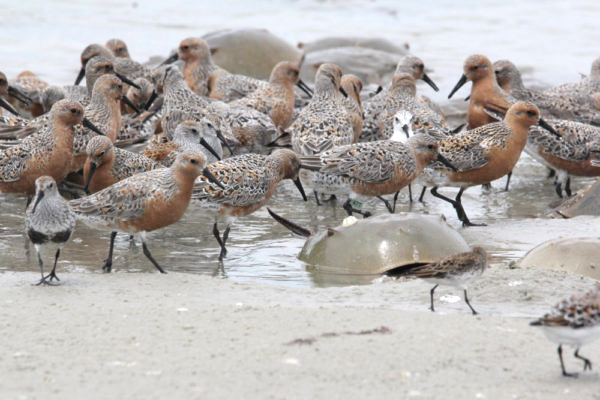 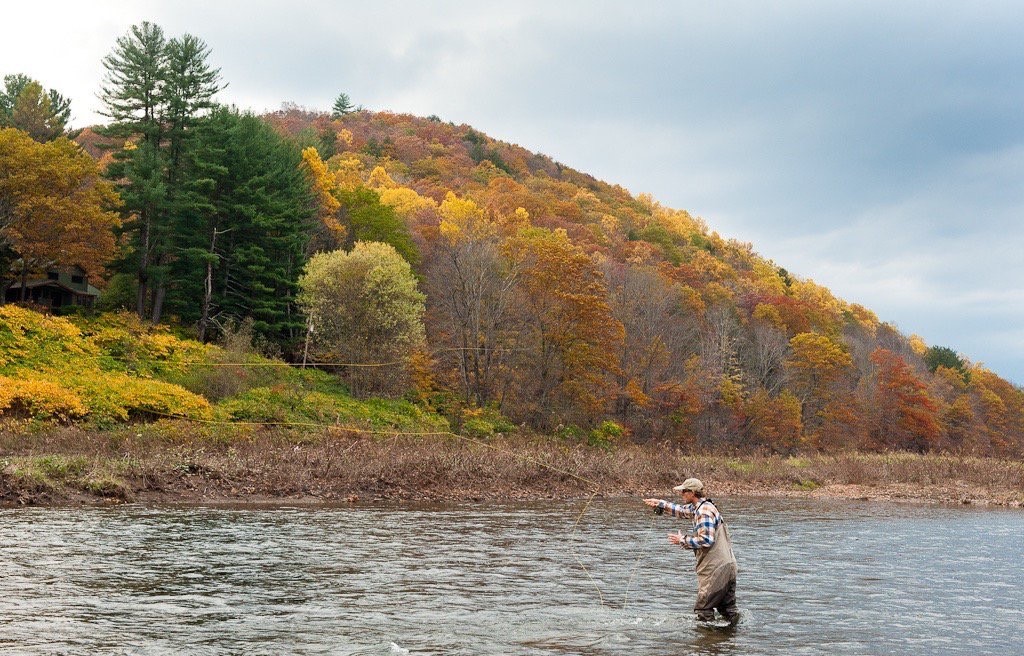 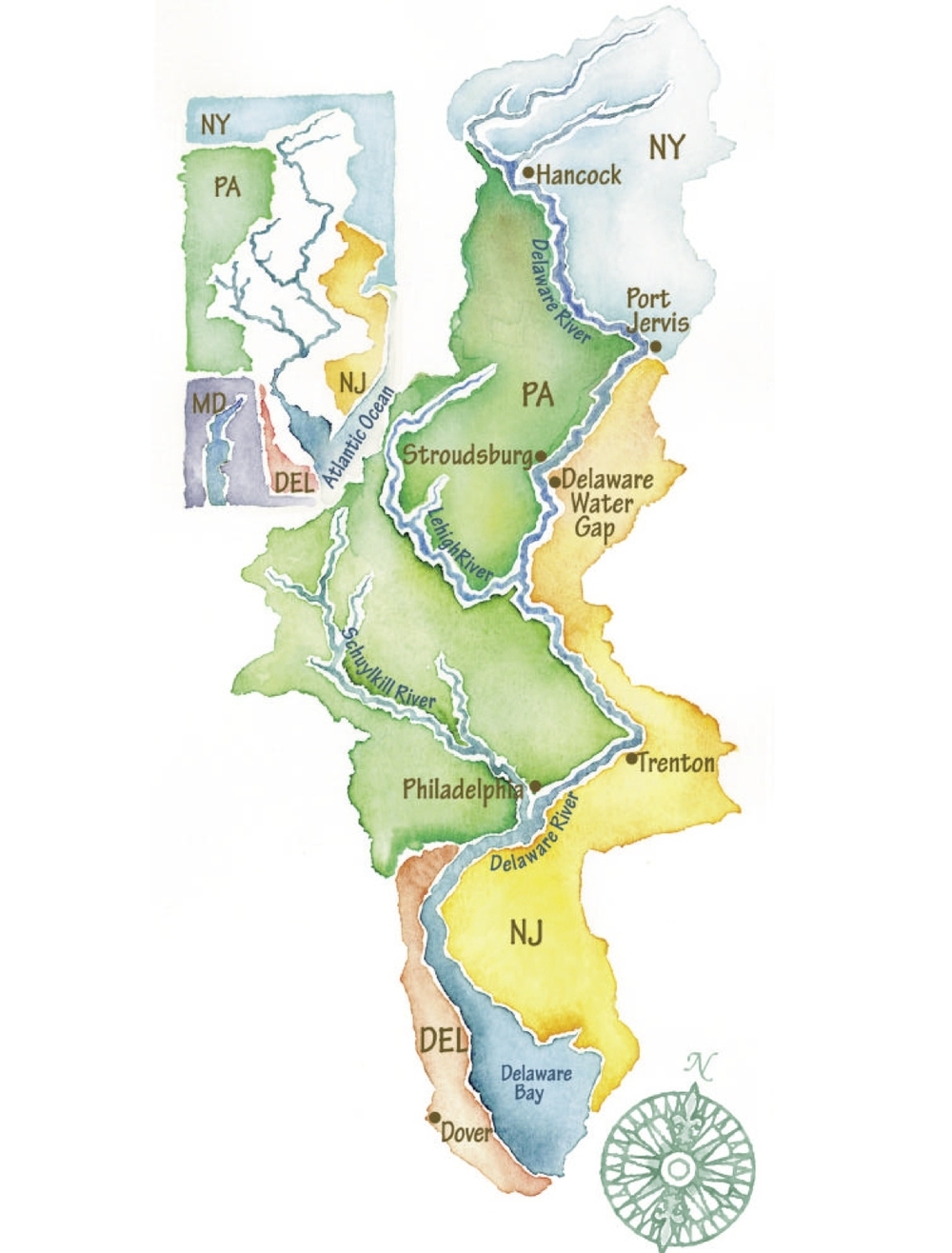 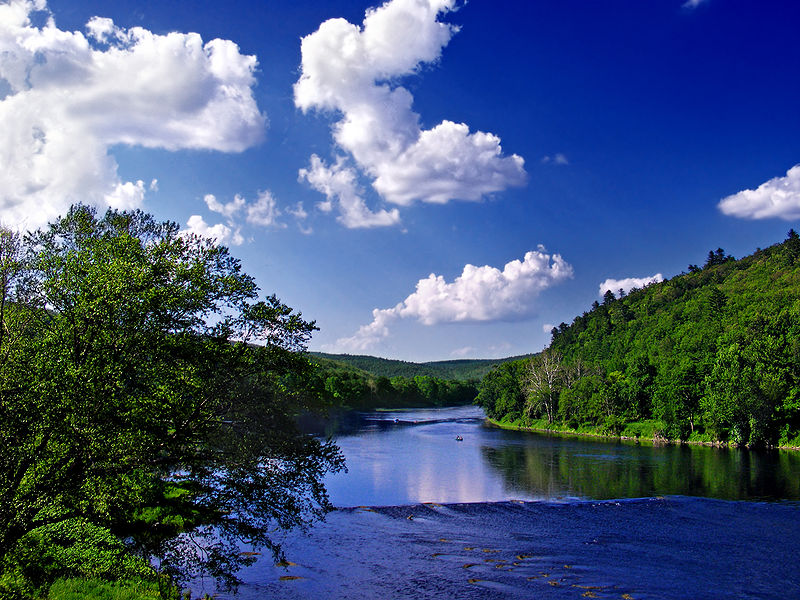 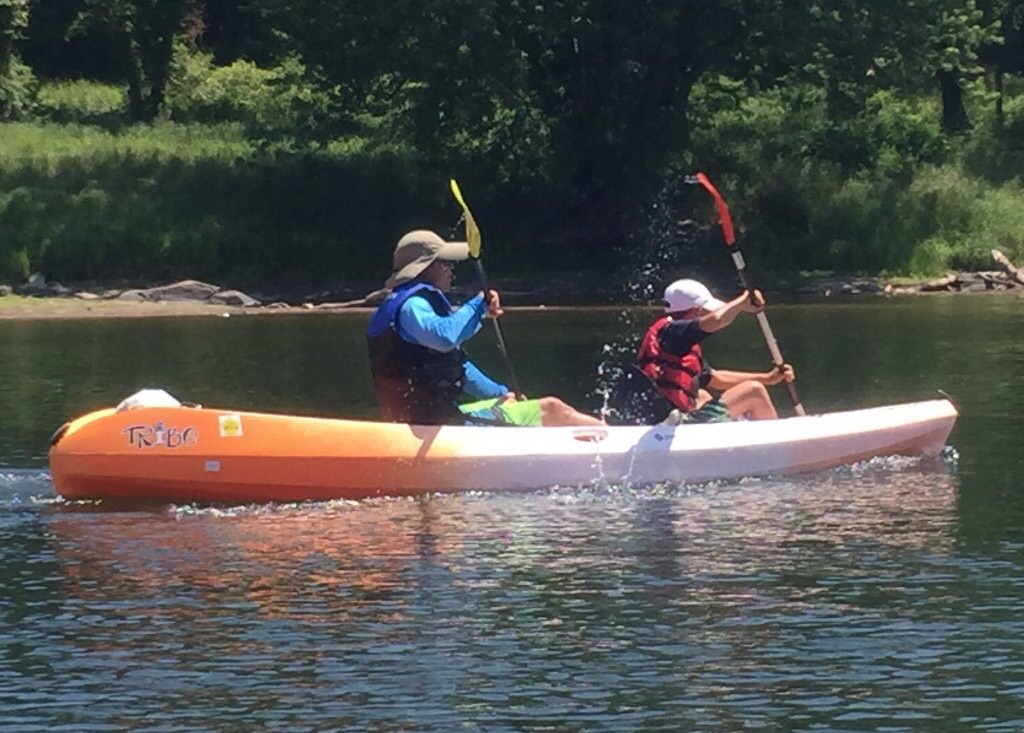 Coalition for the Delaware River Watershed (CDRW)
Membership
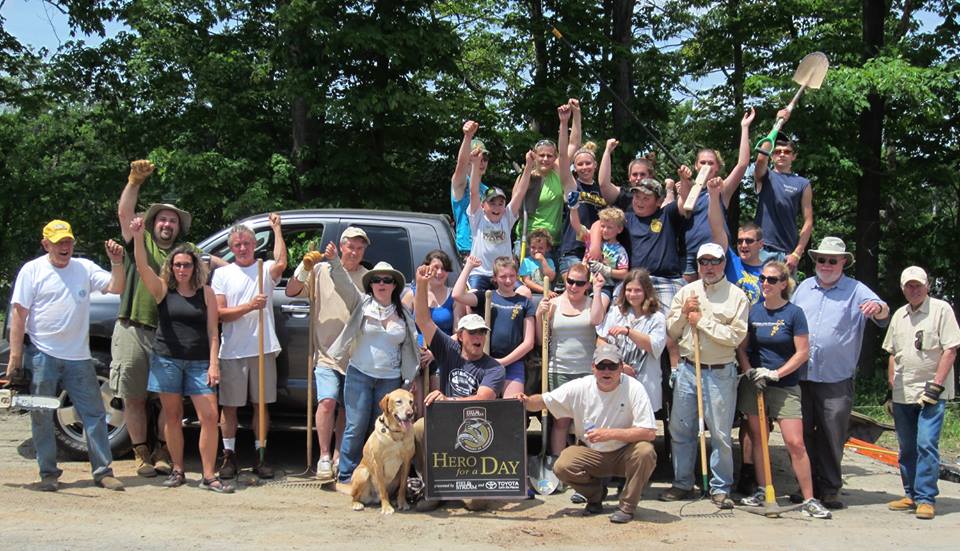 Watershed Associations   Recreation & Outdoor Interests 
 Conservation Organizations   National Advocacy Groups    Land Conservancies   Education Centers
118 W. State Street, Trenton, NJ 08608 | (609) 427-3007 | www.DelRiverWatershed.org
CDRW’s Mission Statement
To unite organizations and enhance 
their capacity to effectively advocate for protecting and restoring the Delaware River Basin by coordinating communications, messages, and actions and fostering the accountability for success at the federal, 
state, and local levels.
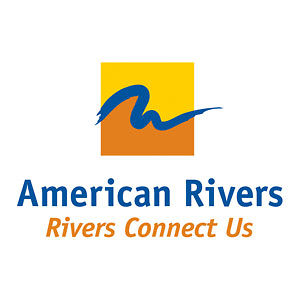 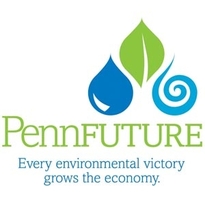 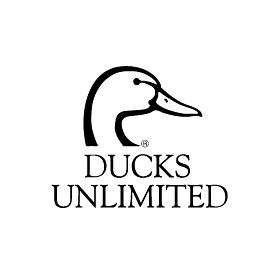 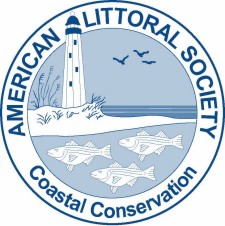 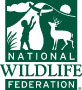 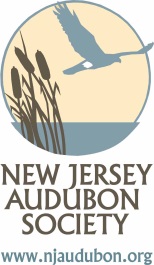 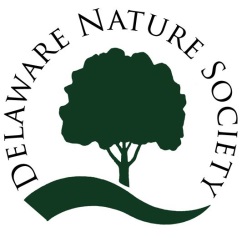 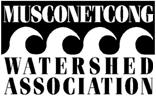 118 W. State Street, Trenton, NJ 08608 | (609) 427-3007 | www.DelRiverWatershed.org
Activities
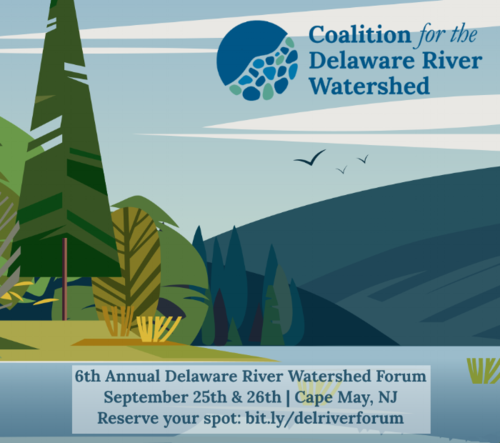 Legislative outreach & sign-on letters 
Communication toolkits
Building relationships
Networking opportunities 
Delaware River Watershed Forum
118 W. State Street, Trenton, NJ 08608 | (609) 427-3007 | www.DelRiverWatershed.org
CDRW Founding and History
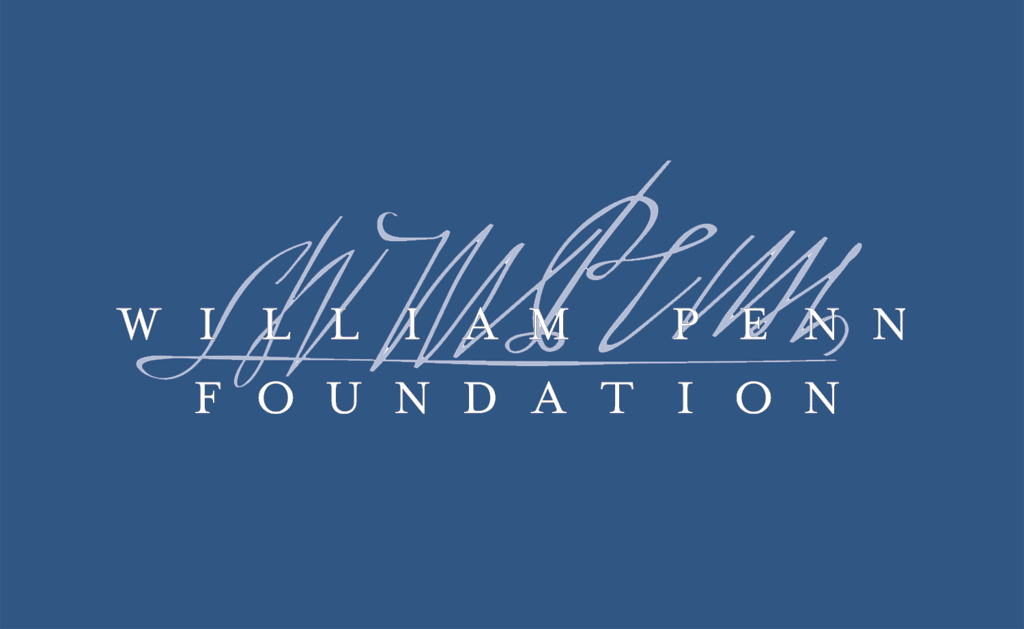 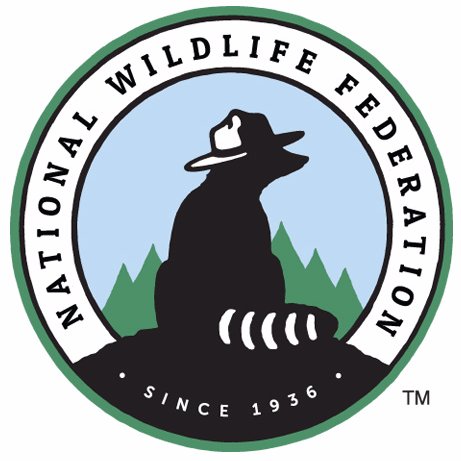 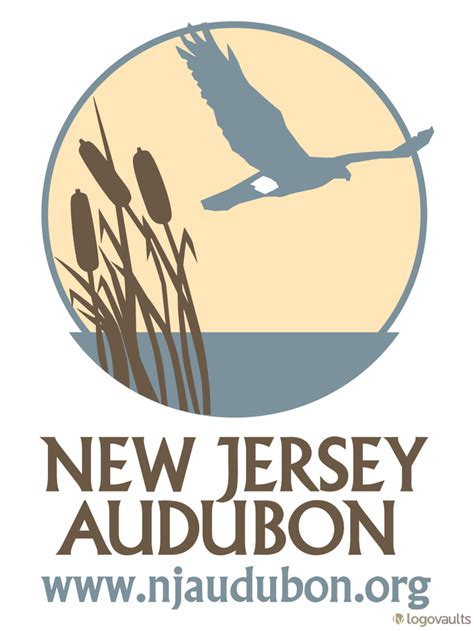 118 W. State Street, Trenton, NJ 08608 | (609) 427-3007 | www.DelRiverWatershed.org
Governance Structure
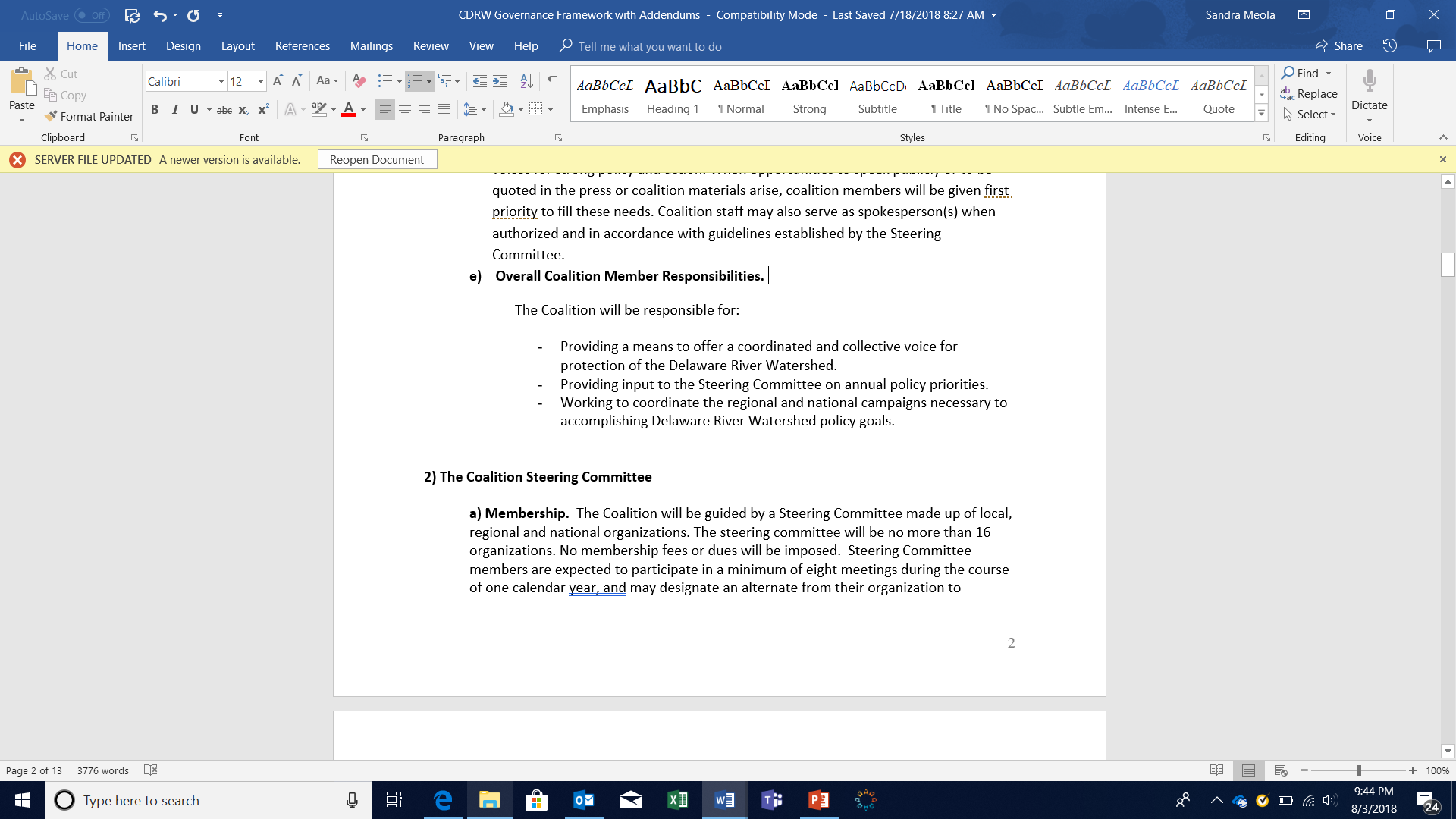 Membership criteria 
Steering Committee
Co-chairs
Creating committees
118 W. State Street, Trenton, NJ 08608 | (609) 427-3007 | www.DelRiverWatershed.org
Growing Pains
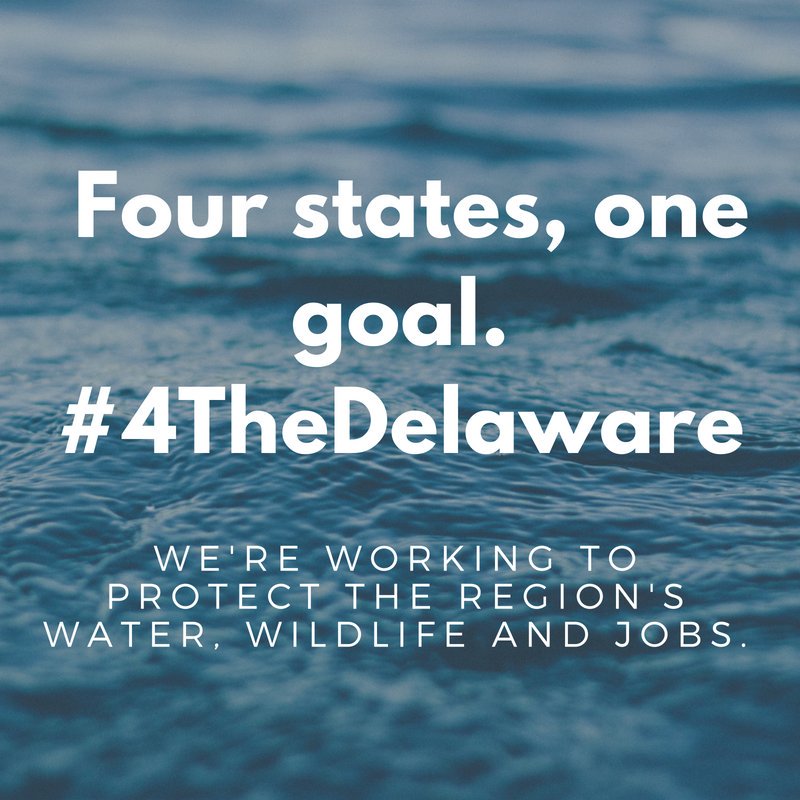 Territory wrestling and subject matter tensions were combatted with trust building, transparency, and open communication toward reaching a shared vision. 
Annual Fly-in – Setting goals and effectively reaching them are 2 different things!
118 W. State Street, Trenton, NJ 08608 | (609) 427-3007 | www.DelRiverWatershed.org
Priority Setting Structure
Big tent ideas
Buy-in from all members
Every member has skin in the game to forward a policy priority
Not biting more off than can be chewed
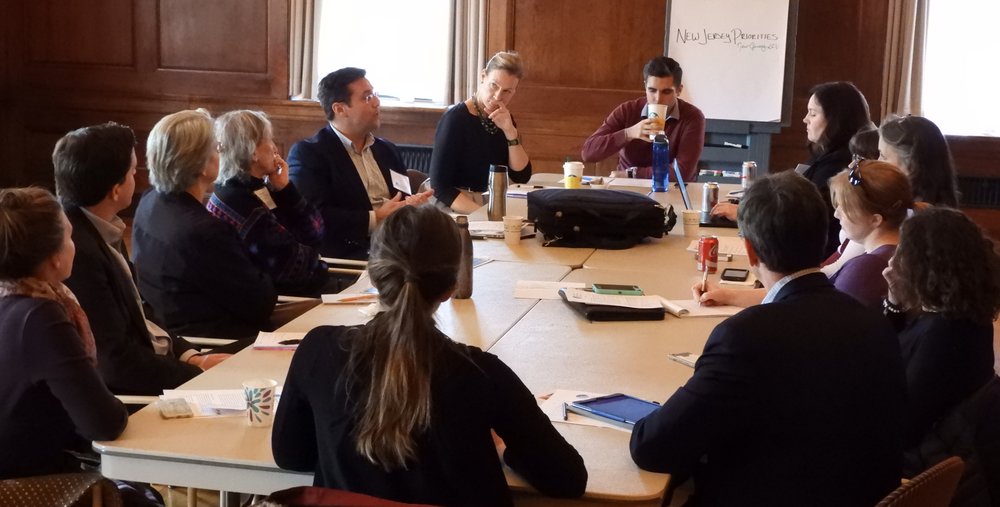 Joint actions result in the achievement of priority outcomes beyond the reach of any individual partner
118 W. State Street, Trenton, NJ 08608 | (609) 427-3007 | www.DelRiverWatershed.org
CDRW’s 2018 Priorities
1. Watershed- Wide Planning
Developing a framework and structure for DRBRP
Host annual Delaware River Watershed Forum 
Governor’s Campaign
Support the implementation for the Flexible Flow Management Plan
 
2. Federal Policy and Funding
Delaware River Basin Restoration Program
Partnership Wild and Scenic Program
Land and Water Conservation Fund
Defense of the Clean Water Act and funding
2018 Farm Bill

3. State Leads Program
 
4. Diversity, Equity, and Inclusion
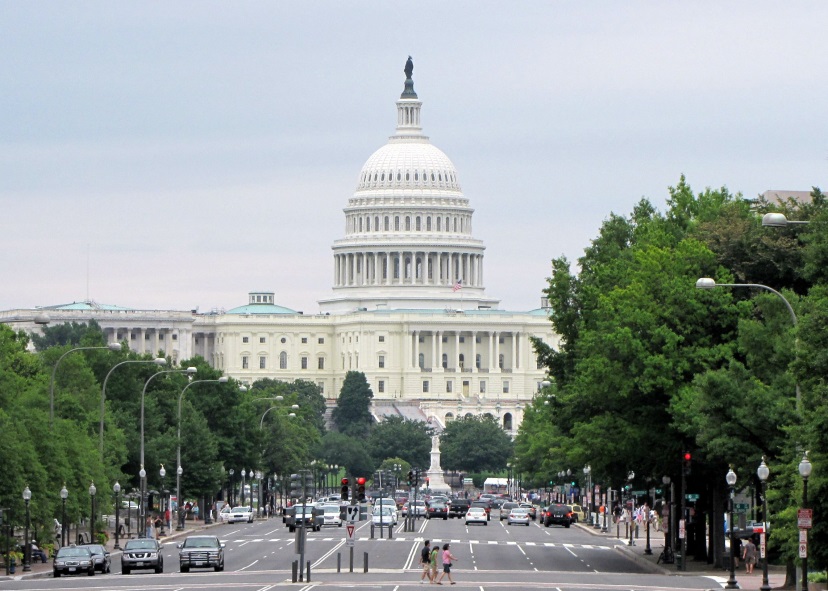 118 W. State Street, Trenton, NJ 08608 | (609) 427-3007 | www.DelRiverWatershed.org
Success Story: Delaware River Basin Conservation Act
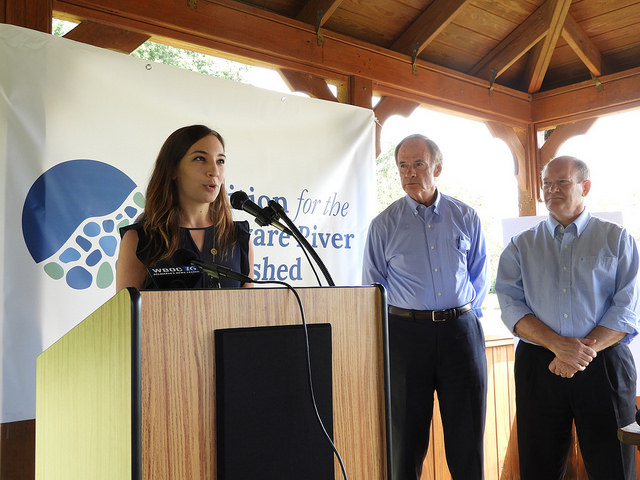 DRBCA Work Group
Relationships with member and committee staff
Communications strategy

Historic federal funding for the Delaware River Watershed!
118 W. State Street, Trenton, NJ 08608 | (609) 427-3007 | www.DelRiverWatershed.org
Lessons Learned: Strong Leadership
“The greatest leader is not necessarily the one who does the greatest things. He [or she!] is the one that gets the people to do the greatest things.” 

- Ronald Reagan
[Speaker Notes: Aligning many groups and individuals effectively to achieve shared goals requires leaders with strategic vision and effective coalition-building skills]
Lessons Learned: Compelling, Shared Goal
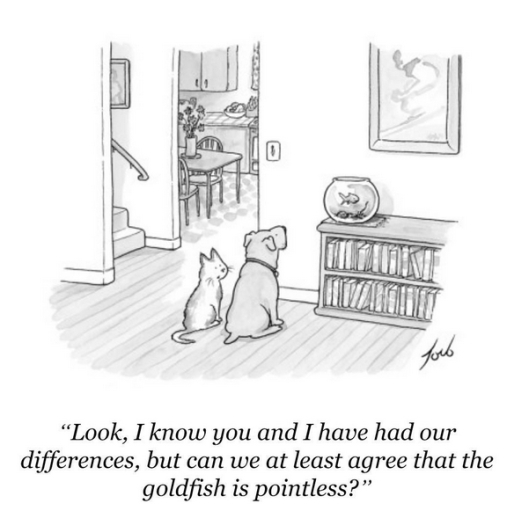 [Speaker Notes: Clear, focused goals should be articulated that are compelling to the coalition members and require collaboration to achieve.]
Lessons Learned: Trust, Clear Decision Making
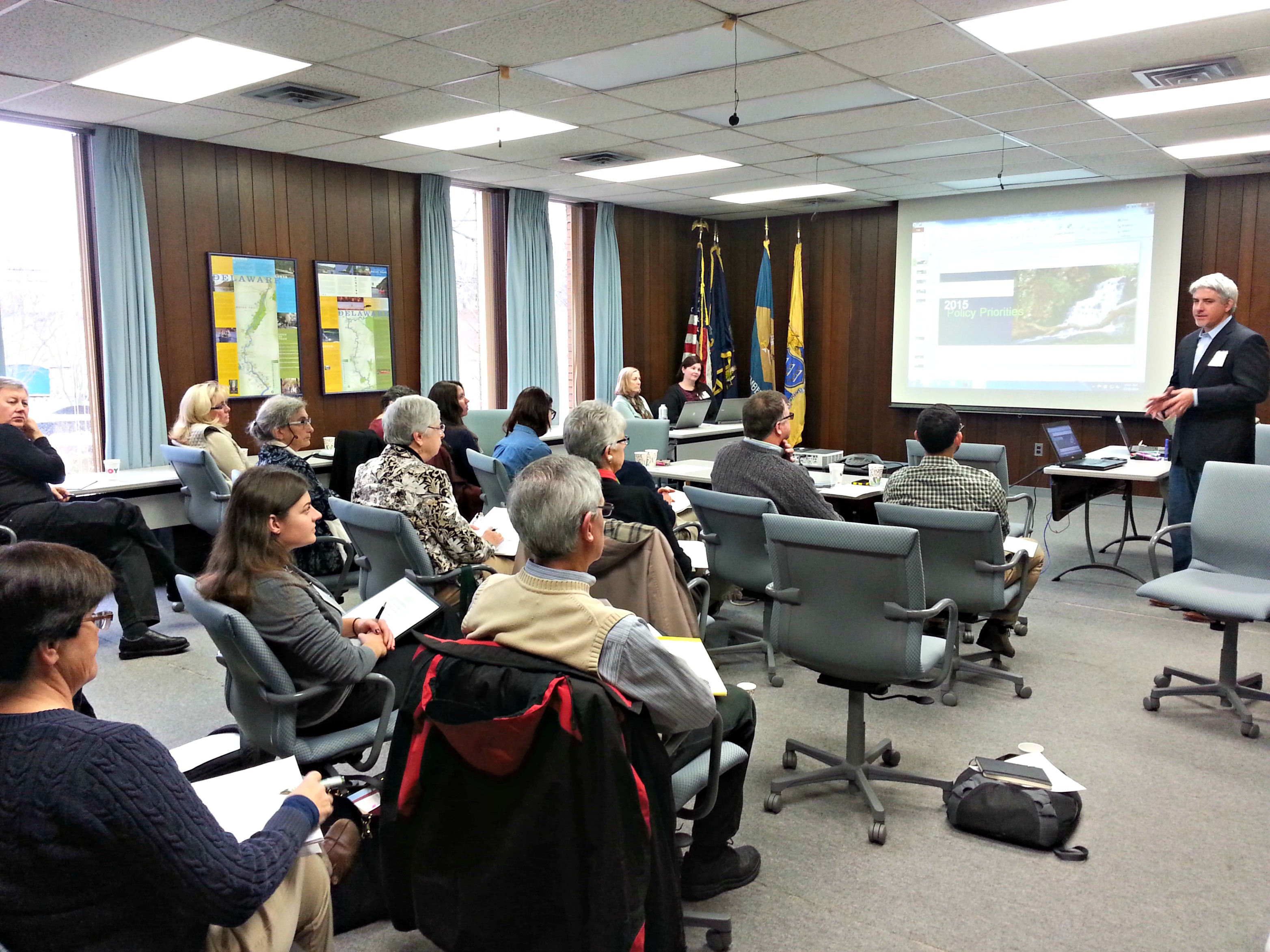 Staff, Steering Committee, and Workgroup Integration
Clear priority setting process
Non-competitive
[Speaker Notes: Coalition members must forge good working relationships and trust over time.  Having clear decision-making processes and mechanisms to resolve conflicts can help to build trust]
Lessons Learned: Diverse Membership
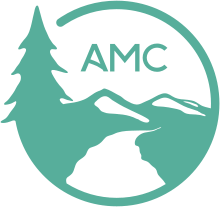 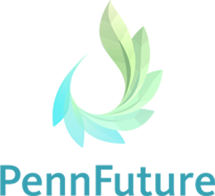 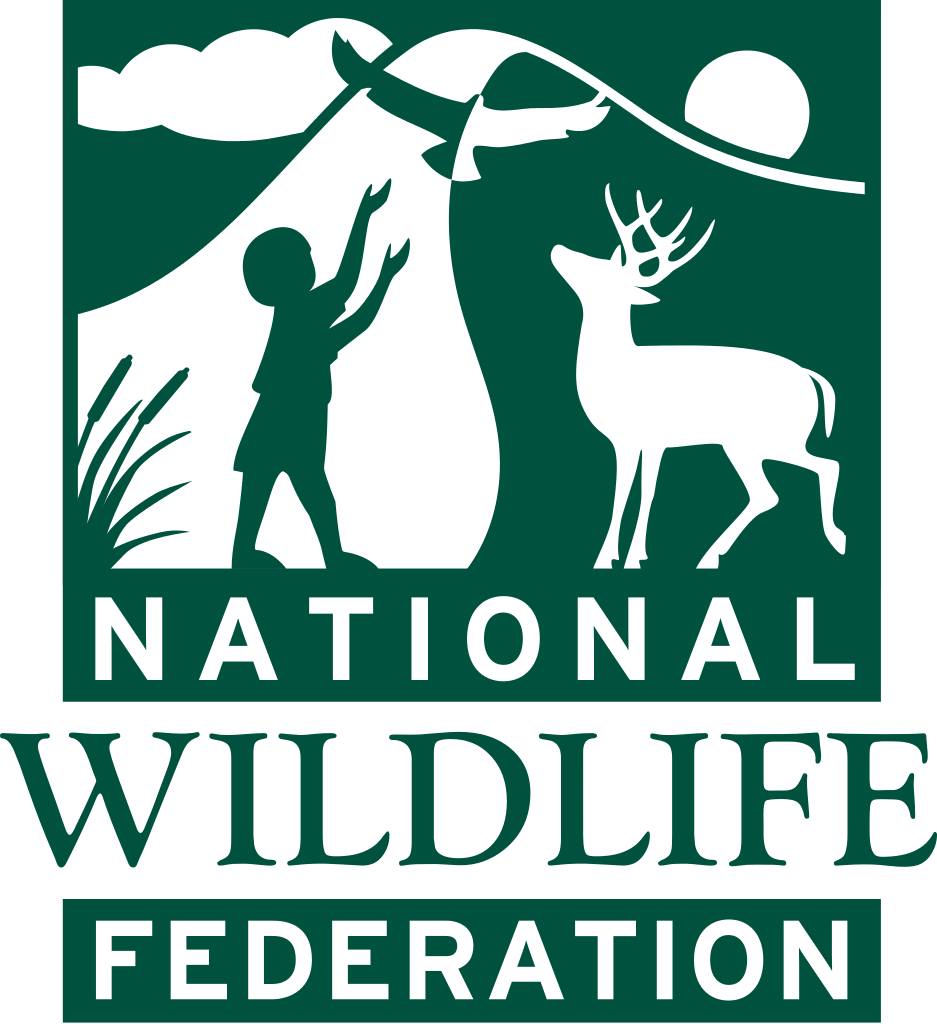 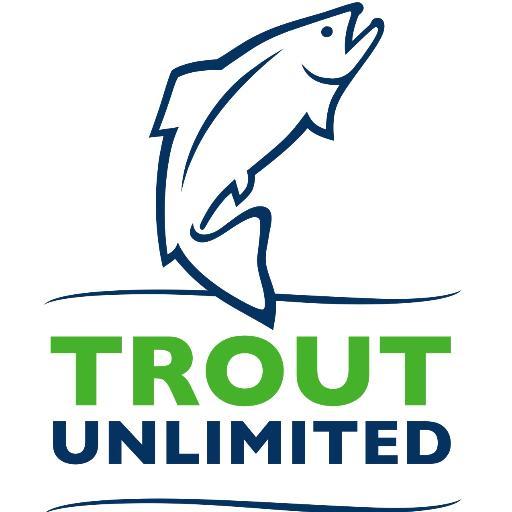 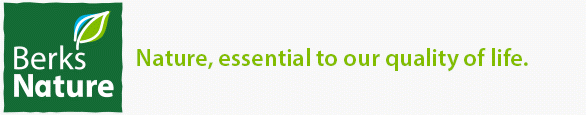 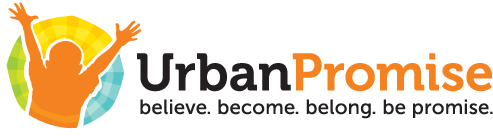 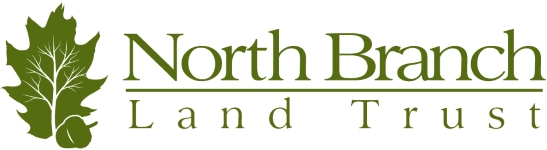 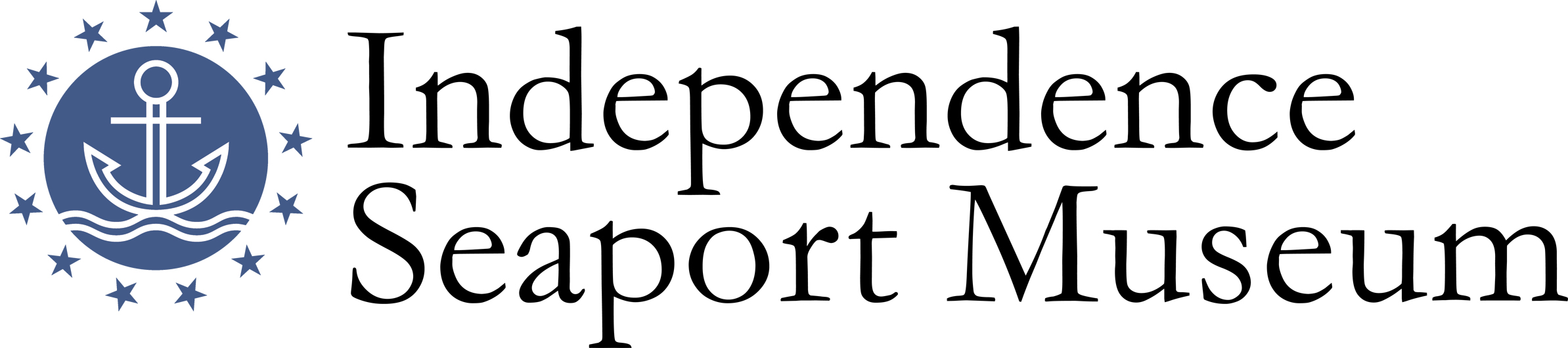 [Speaker Notes: Align with diverse interests for greater clout, such as sportsmen, labor, agriculture, real estate, and business communities.]
Lessons Learned: Sustained Grassroots/Grasstops Support
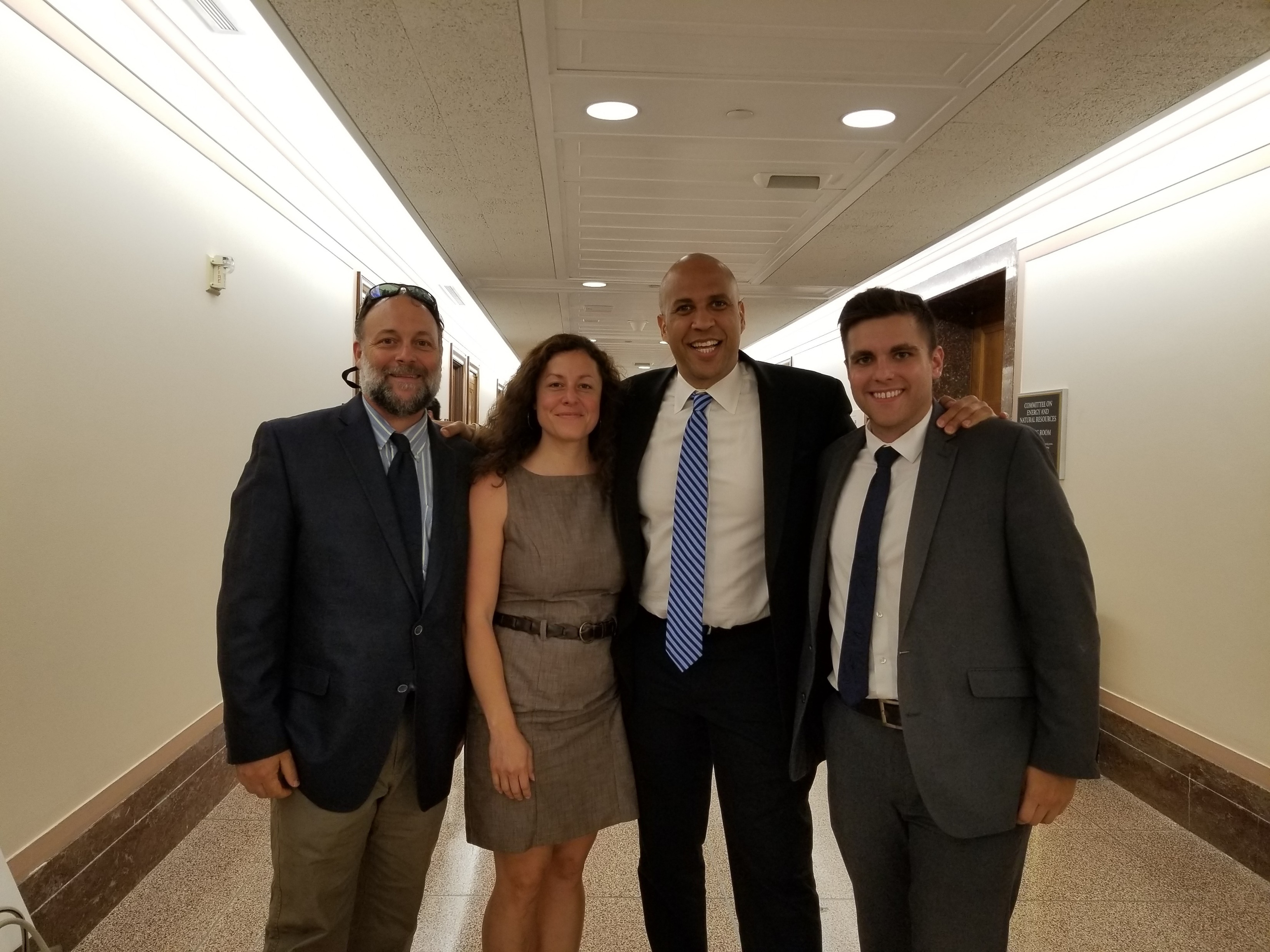 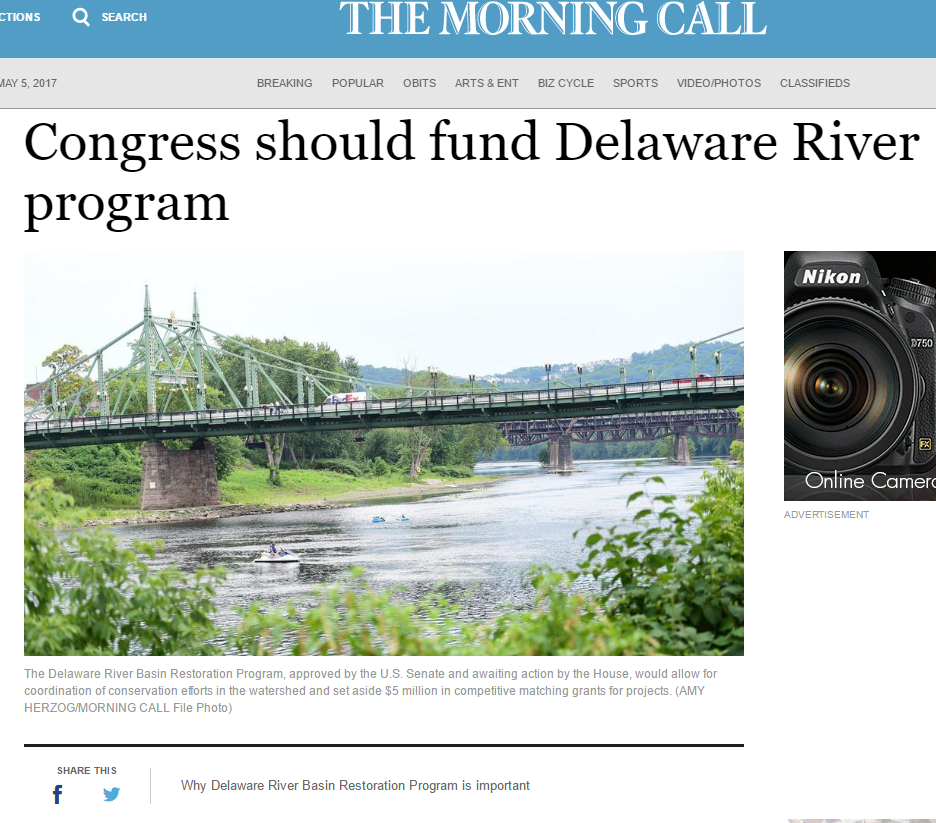 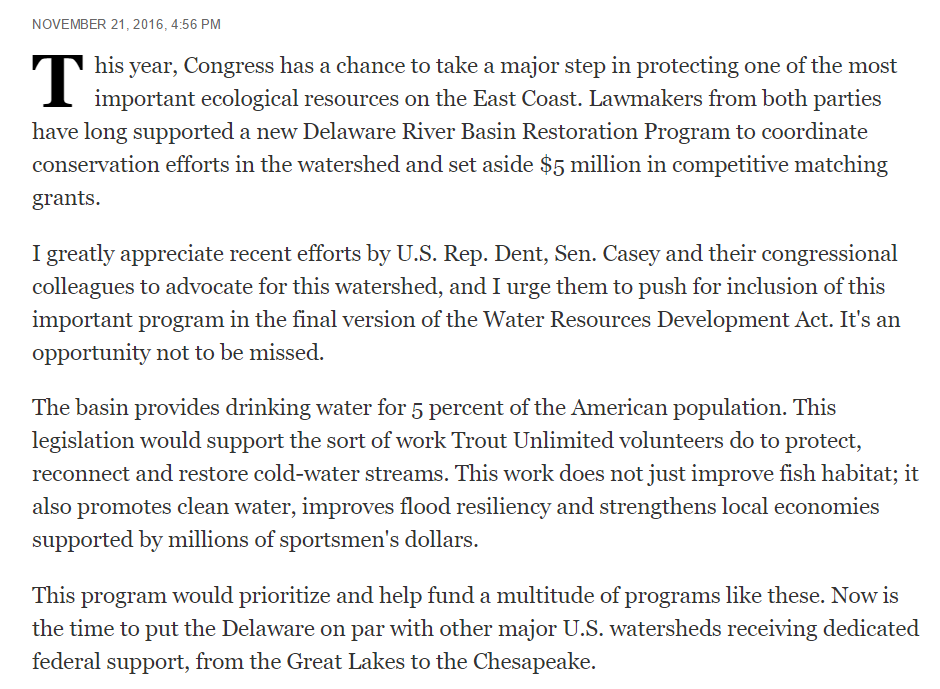 [Speaker Notes: The ability to mobilize grassroots support and engage bipartisan opinion leaders in support of the coalition’s goals are critical to success.

Efforts must be sustained over time to ensure implementation, especially given economic and fiscal challenges.]
To wrap up..
Put relationships and members first
Develop a single, shared story line or vision
Collaborate to design a framework and structure to get things done
Decide who does what and tackle tasks together, relying on complementary strengths. 
Share successes and credit
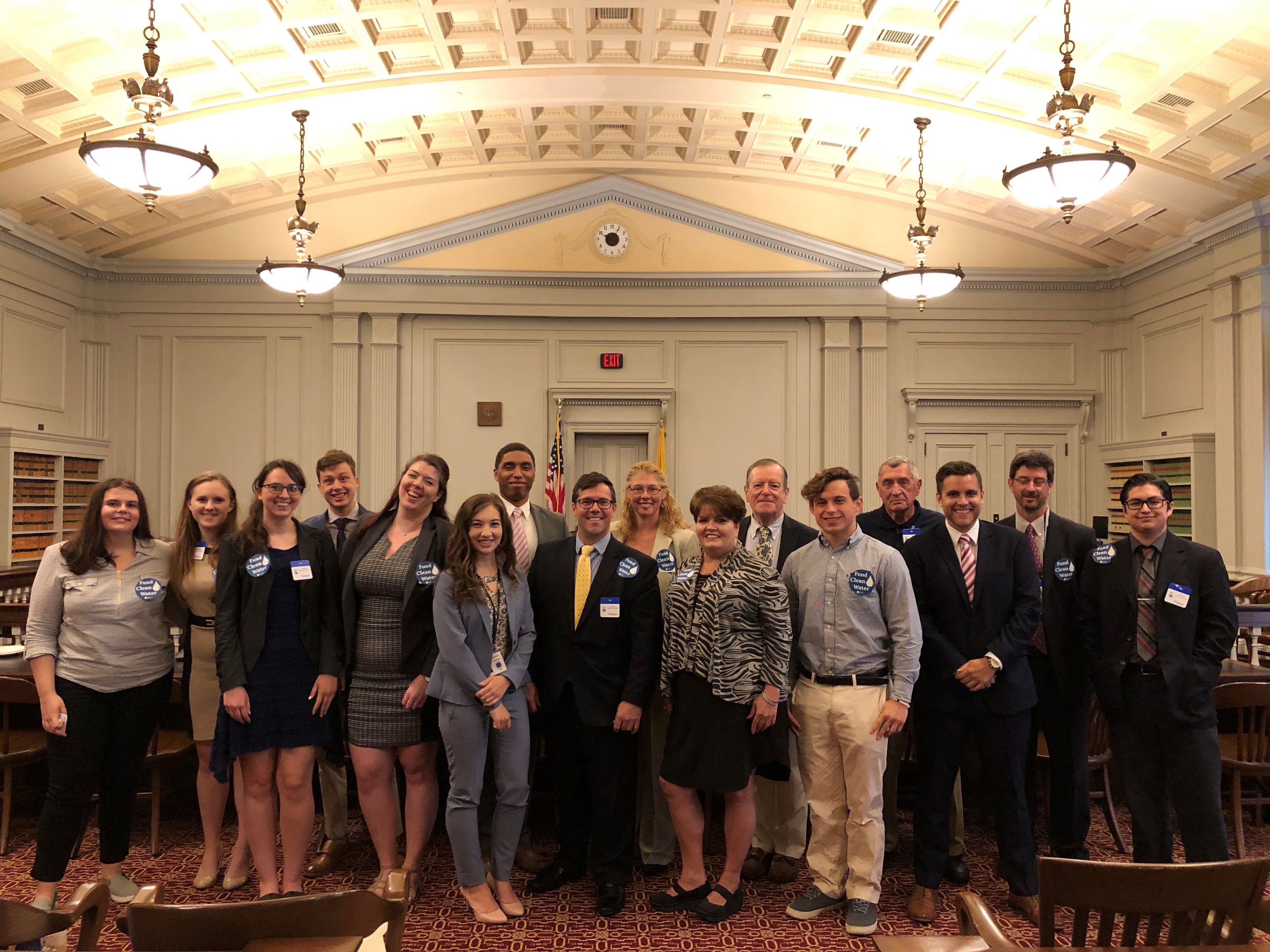 [Speaker Notes: Coalition members must forge good working relationships and trust over time.  Having clear decision-making processes and mechanisms to resolve conflicts can help to build trust]
Questions?
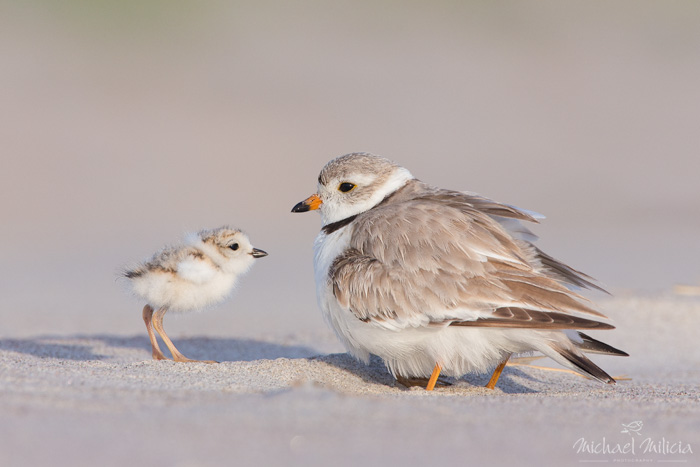 Sandra Meola
sandra.meola@njaudubon.org
609-400-3876

www.delriverwatershed.org
Photo credit: Michael Milicia
118 W. State Street, Trenton, NJ 08608 | (609) 427-3007 | www.DelRiverWatershed.org